Fizika
9
sinf
MAVZU: Ideal gaz.

O‘qituvchi: 
Toshkent shahar Uchtepa tumani 287-maktab fizika fani o‘qituvchisi Xo‘jayeva Maxtuma Ziyatovna.
Ideal  gaz
Molekulalari moddiy nuqta deb qaraladigan hamda ular orasidagi o‘zaro ta’sir kuchi e’tiborga olinmaydigan darajada kichik bo‘lgan gaz ideal gaz deb ataladi.
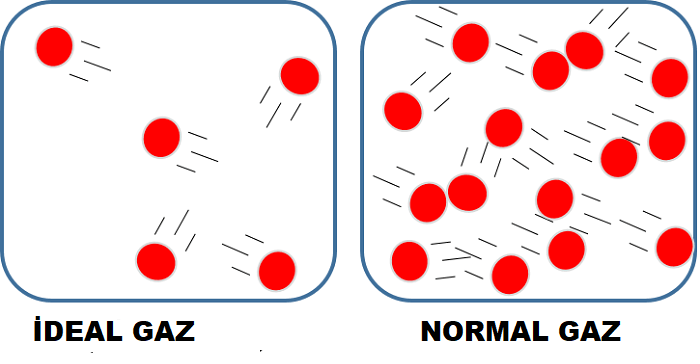 Real  gaz
Tabiatda mutlaq ideal gazlar uchramaydi. Mavjud bo‘lgan gazlar real gazlardir. 
  Xossalari molekulalarning
o‘zaro ta’sir kuchiga bog‘liq 
bo‘lgan gazlar real gazlar
deb ataladi.
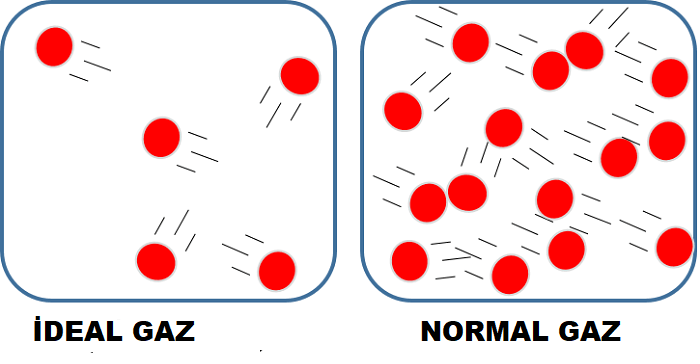 Ideal gazning bosimi
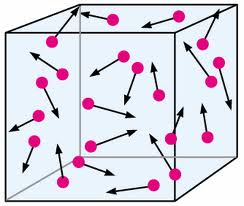 4-mashq  1-masala
4-mashq  3-masala
4-mashq  7-masala
Mustaqil bajarish uchun topshiriqlar
1.	Mavzuga doir savollarga javob yozish (20-sahifa).
2. 4-mashq 2-,4-,6-masalalarni yechish (20-sahifa).